Jan 2016
Clarification of SFD Texts
Date: 2016-01-18
Authors:
Slide 1
John Son et al., WILUS
Jan 2016
Backgrounds
This slide proposes several clarifications on TGax SFD[1] texts.
Slide 2
John Son et al., WILUS
Jan 2016
1. L_LENGTH mod 3
3.2.1 General
The signaling of the three preamble formats is illustrated in Figure 1.
LSIG length set as mod3=1 means SU format. Set as mod3=2 means either MU format or extended range SU format
...
3.2.3 L-SIG and repeated L-SIG
In L-SIG, the L_LENGTH field is set to a value not divisible by 3. The value of L_LENGTH mod 3 will be used for signaling of one bit of TBD information.

It seems that the texts in 3.2.1 clarify the usage of values of L_LENGTH mod 3 in 3.2.3. 
Proposal:
3.2.3 L-SIG and repeated L-SIG
In L-SIG, the L_LENGTH field is set to a value not divisible by 3. The value of L_LENGTH mod 3 will be used for signaling of one bit of TBD information.
Slide 3
John Son et al., WILUS
Jan 2016
2. HE-SIG-A (number of tones)
3.2.1 General
An HE PPDU has 4 extra subcarriers, two at each edge of each 20MHz sub-channel for the L-SIG, RL-SIG, HE-SIG-A and HE-SIG-B fields: ...

3.2.4 HE-SIG-A
HE-SIG-A is present in all 11ax packets and is two OFDM symbols long when it uses MCS0
Information bits in HE-SIG-A are jointly encoded as in VHT-SIG-A (using 48 tones or 52 tones is TBD).

It seems that the texts in 3.2.1 clarify the number of tones in HE-SIG-A in 3.2.3. 
Proposal:
3.2.4 HE-SIG-A
HE-SIG-A is present in all 11ax packets and is two OFDM symbols long when it uses MCS0
Information bits in HE-SIG-A are jointly encoded as in VHT-SIG-A (using 48 tones or 52 tones is TBD).
Slide 4
John Son et al., WILUS
Jan 2016
3. HE-SIG-A (location)
3.2.1 General
An HE PPDU shall include the legacy preamble (L-STF, L-LTF and L-SIG), duplicated on each 20 MHz, for backward compatibility with legacy devices. 
3.2.3 L-SIG and repeated L-SIG
The 11ax preamble shall have a 4 µs symbol repeating the L-SIG content right after the legacy section.

3.2.4 HE-SIG-A
HE-SIG-A (using a DFT period of 3.2 µs and subcarrier spacing of 312.5 kHz) is duplicated on each 20 MHz after the legacy preamble to indicate common control information.

It seems that the location of HE-SIG-A field needs to be more clearly defined.
Proposal:
3.2.4 HE-SIG-A
HE-SIG-A (using a DFT period of 3.2 µs and subcarrier spacing of 312.5 kHz) is duplicated on each 20 MHz after the legacy preamble repeated L-SIG to indicate common control information.
Slide 5
John Son et al., WILUS
Jan 2016
4. HE-SIG-A (repetition mode)
3.2.1 General
The signaling of the three preamble formats is illustrated in Figure 1.
LSIG length set as mod3=1 means SU format. Set as mod3=2 means either MU format or extended range SU format
QBPSK on HE-SIG-A2 means extended range SU format.

3.2.4 HE-SIG-A
HE-SIG-A shall have a repetition mode for range extension. In the repetition mode, HE-SIG-A symbols are repeated once in time. The bit interleaver is bypassed in the repeated HE-SIG-A symbols. The repetition mode is indicated before HE-SIG-A.

The texts in 3.2.1 clarify the indication method of HE-SIG-A repetition mode, and it is indicated by HE-SIG-A (not before HE-SIG-A). 
Proposal:
3.2.4 HE-SIG-A
HE-SIG-A shall have a repetition mode for range extension. In the repetition mode, HE-SIG-A symbols are repeated once in time. The bit interleaver is bypassed in the repeated HE-SIG-A symbols. The repetition mode is indicated before HE-SIG-A.
Slide 6
John Son et al., WILUS
Jan 2016
5. HE-SIG-B (CRC/Tail)
3.2.5 HE-SIG-B
The encoding structure of each BCC in HE-SIG-B is shown in Figure 3 and described below:
Two users are grouped together and jointly encoded in each BCC block in the user specific section of HE-SIG-B
The common block has a CRC separate from the CRC of the user specific blocks
The last user information is immediately followed by tail bits (regardless of whether the number of users is odd or even) and padding bits are only added after those tail bits






It is clear that the last user information is followed by both CRC and tail bits.
Proposal:
3.2.5 HE-SIG-B
The last user information is immediately followed by CRC and tail bits (regardless of whether the number of users is odd or even) and padding bits are only added after those tail bits
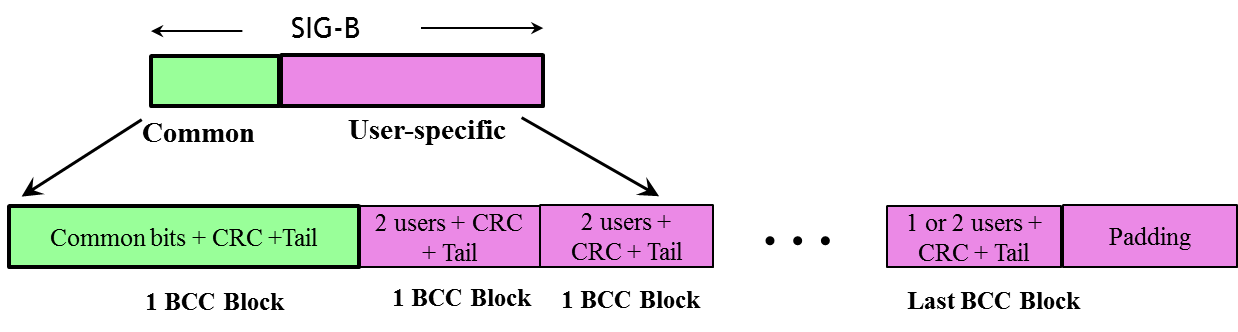 Figure 5 -- Encoding structure in HE-SIG-B
Slide 7
John Son et al., WILUS
Jan 2016
6. HE-LTF (in SP1)
3.2.6.3 HE-LTF
The HE-LTF sequences for UL MU-MIMO shall be generated as follows. For each stream, a common sequence shall be masked repeatedly in a piece-wise manner by a distinct row of an 8x8 orthogonal matrix. When the length of the LTF sequence is not divisible by 8, the last M elements of the LTF sequence (M being the remainder after the division of LTF length by 8) shall be masked by the first M elements of the orthogonal matrix row.
The orthogonal matrix used to mask the HE-LTF sequence in SP1 is the 8x8 P-matrix used in 11ac.

It seems that the word “SP1” is copied from motion texts and not removed.
Proposal:
3.2.6.3 HE-LTF
The orthogonal matrix used to mask the HE-LTF sequence for UL MU-MIMO in SP1 is the 8x8 P-matrix used in 11ac.
Slide 8
John Son et al., WILUS
Jan 2016
7. Cascading
4.1 General
The spec shall include the definition of a cascading TXOP structure, allowing alternating DL and UL MU PPDUs starting with a DL MU PPDU in the same TXOP 
The TXOP sequence has only one DL transmitter
The TXOP sequence may have different UL transmitters within each UL MU PPDU
The TXOP sequence may have a different set of transmitters in an UL MU PPDU as compared to the DL MU PPDU that follows the UL MU PPDU within the same TXOP

Needs to clarify the relationships between the set of transmitters/receivers in UL MU/DL MU PPDU in cascading sequences.
Proposal:
4.1 General
The TXOP sequence may have a different set of transmitters in an UL MU PPDU as compared to the set of receivers in the DL MU PPDU that follows the UL MU PPDU within the same TXOP
Slide 9
John Son et al., WILUS
Jan 2016
8. Fragmentation (TB)
4.2 DL MU operation
In a HE MU PPDU, at most one A-MPDU is allowed to contain one or more MPDUs that solicit an immediate response, except when an immediate response is carried in HE TB UL PPDU. In such case, one or more A-MPDUs are allowed to contain one or more MPDUs that solicit an immediate response carried in an HE TB UL PPDU.


It seems that the word “TB” is typo, and needs to be deleted.
Proposal:
4.2 DL MU operation
In a HE MU PPDU, at most one A-MPDU is allowed to contain one or more MPDUs that solicit an immediate response, except when an immediate response is carried in HE TB UL PPDU. In such case, one or more A-MPDUs are allowed to contain one or more MPDUs that solicit an immediate response carried in an HE TB UL PPDU.
Slide 10
John Son et al., WILUS
Jan 2016
Straw poll
Do you agree to change the texts in 11ax SFD as proposed in pages 3~10 in this slide ?
(page 3) 1. L_LENGTH mod 3
(page 4) 2. HE-SIG-A (number of tones)
(page 5) 3. HE-SIG-A (location)
(page 6) 4. HE-SIG-A (repetition mode)
(page 7) 5. HE-SIG-B (CRC/Tail)
(page 8) 6. HE LTF (in SP1)
(page 9) 7. Cascading
(page 10) 8. Fragmentation (TB)

Y/N/A
Slide 11
John Son et al., WILUS
Jan 2016
References
[1] 11-15/0132r13, Spec Framework Doc
Slide 12
John Son et al., WILUS